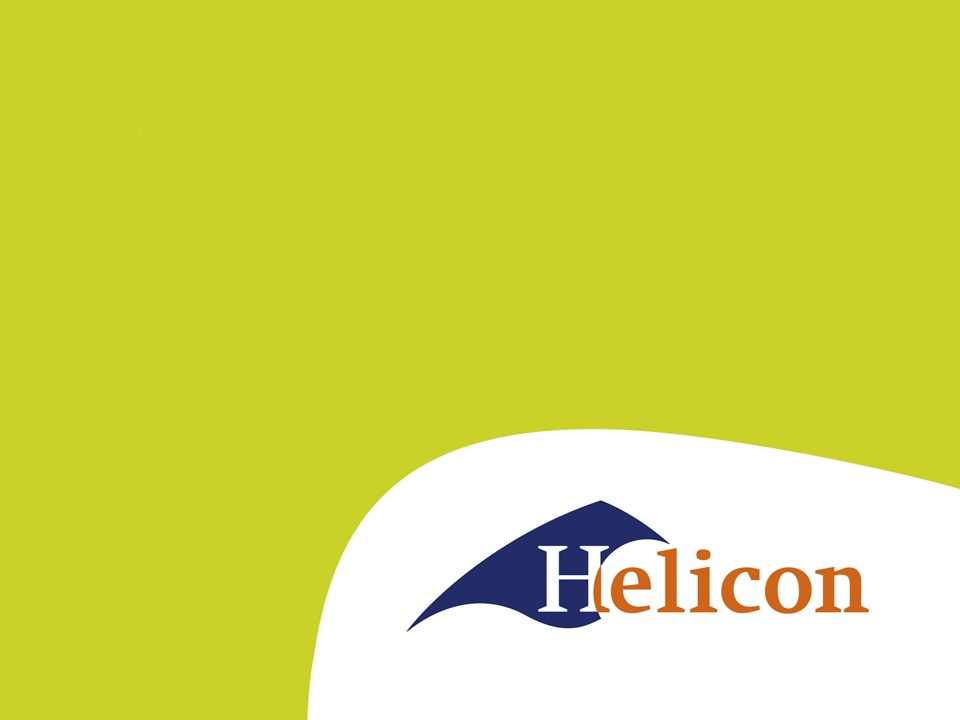 Bedrijfsplan – LG33
Het schrijven van een plan
Aantrekkelijk verslag
Goed Nederlands
Duidelijk uitgelegd


Hoofdstukindeling krijg je van mij
Minimumaantal woorden ook.
Het ondernemingsplan
De ondernemer
Wie zijn jullie, wat gaan jullie doen en waarom.
De markt
Voor wie gaan jullie het doen, hoe gaan jullie verkopen?
De organisatie
Hoe is het bedrijf zelf geregeld
Financiën
Wat kost het en blijft er iets over?
De ondernemer
Ga uit van jouw eigen sterke punten!

Zie je een gat in de markt?

Wat vind je leuk om te doen?
Hoofdstuk 1: de ondernemer
1.1 Het idee (minimaal 100 woorden)
Hoe zijn jullie op het idee gekomen?
Wat gaan jullie allemaal doen?
Waarom zijn jullie beter dan de rest?
Waarom wordt het een succesvol bedrijf?
Is het toekomstgericht/innovatief?
1.2 Doelen
Missie: wat wil je?
Visie: waarom wil je dat?
Strategie: hoe ga je dat doen?

Doelen: meetbare doelen voor je bedrijf.

McDonalds 
Loonwerk
1.3 Ondernemerskwaliteiten (200)
Wie zijn jullie?
Waar ben je goed in/liggen je interesses?
Wat zijn je hobby's?
Wat ga je doen binnen het bedrijf?
Waar moet je nog aan werken?

CV in de bijlage
Aan de slag!